Unit 1
Language 2
Talking about imaginary situations(Type 2 conditional sentences)
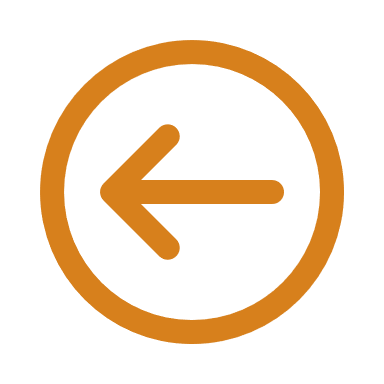 Introduction
Imaginary situations
Type 2 conditional sentences
Giving advice
Let’s practise!
How is the grammar used?
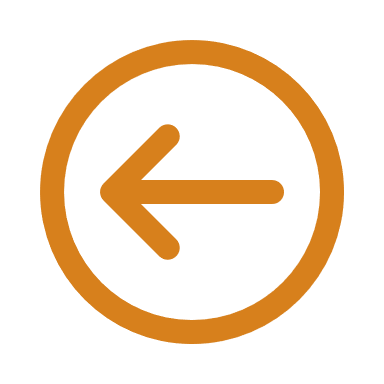 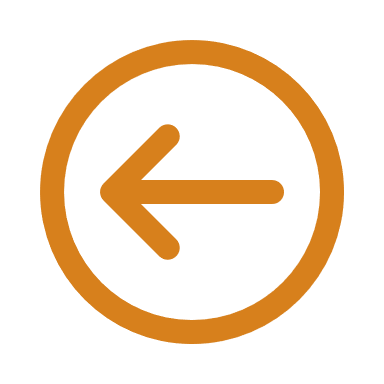 CONTENTS
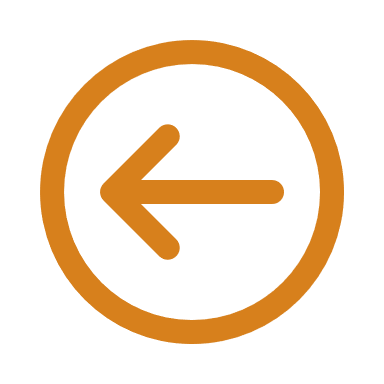 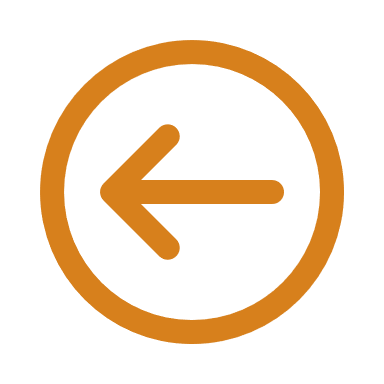 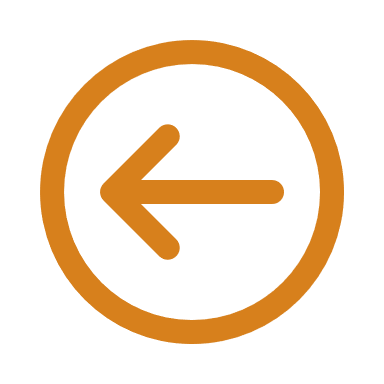 Helen is thinking.  
Read the sentences and find out how we talk about imaginary situations.
Back to Contents
If I lived in Singapore, I would go to Universal Studios every weekend.
I would buy a big house for my parents if I won the lottery.
If I had an elder sister, I would share my clothes with her.
I would extend the summer holiday if I were the headmaster.
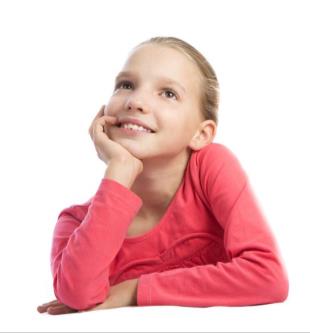 Back to Contents
1  Imaginary situations
When we talk about imaginary situations, we can use Type 2 conditional sentences. We use them to talk about possible results of imaginary actions or situations.
We use the if-clause to talk about the imaginary action / situation.
We use the main clause to talk about the result.
If I had brothers and sisters, I would feel less lonely.
if-clause
main clause
Which clause do we use to talk about:
the imaginary action / situation?
the result?
Back to Contents
2  Type 2 conditional sentences
We form Type 2 conditional sentences this way:
If I had brothers and sisters, I would feel less lonely.
if-clause
main clause
The simple past
would + the bare infinitive
Back to Contents
2  Type 2 conditional sentences
We can place the main clause after the if-clause.
If I had brothers and sisters, I would feel less lonely.
if-clause
main clause
If I had brothers and sisters,
I would feel less lonely.
Remember to add a comma here.
We can place the main clause before the if-clause.
I would feel less lonely if I had brothers and sisters.
main clause
if-clause
We don’t need a comma here.
Back to Contents
3  Giving advice
We can give advice using If I were you / him / her, etc. in the if-clause.
If I were you, I would take his advice.
If I were David, I wouldn’t spend so much time on his phone.
It is correct to use were with I in a Type 2 conditional sentence.
Back to Contents
Quick check!
Complete the Type 2 conditional sentences below.
If Sam                    (join) a school club, he                                         (make)  more friends.		   

2. We                                         (stay) longer if we                    (have) more time. 	

3. If I                    (be) Ada, I    	    (go) to bed early tonight.
joined
would
make
would
stay
had
would
go
were
Back to Contents
Quick check!
Join the action and result together in a Type 2 conditional sentence.
Imaginary action:	Ms Lee doesn’t give weekly quizzes.
Result:		I feel less stressed.
If Ms Lee didn’t give weekly quizzes, I would feel less stressed.
or
I would feel less stressed if Ms Lee didn’t give weekly quizzes.
Back to Contents
Quick check!
Your friend is addicted to social media. Give your friend a piece of advice using If I were …
Idea:	Try a new hobby to take your mind off social media.
If I were you, I would try a new hobby to take my mind off social media.
or
I would try a new hobby to take my mind off social media if I were you.
Back to Contents
4  Let’s practise!
Beth and Ryan are chatting about exams.
Complete their conversation using your knowledge of           Type 2 conditional              sentences.
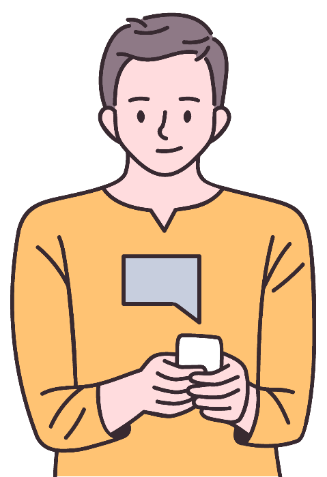 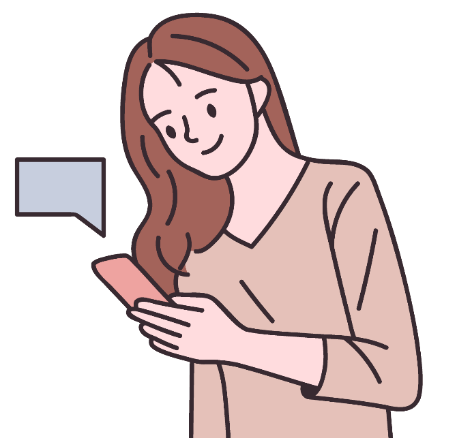 Back to Contents
ask	be	do	feel	give	go        
have	learn	spend	start	stay	study
Beth:	My life                         a breeze if I                          any exams!
Ryan:	Yes, but if we                         for exams, we                          	much slower.
Beth:	Maybe, but I just wish I didn’t feel so stressed before an 	exam.
Ryan:	If I                         you, I                           by finding a quiet place 	to study.
would be
didn’t have
didn’t study
would learn
would start
were
Back to Contents
ask	be	do	feel	give	go        
have	learn	spend	start	stay	study
Beth:	I                         to the library if it                           open till later.
Ryan:	What about somewhere at home?            
Beth:	My brother plays his music too loudly.
Ryan:	I’m sure that if you                         your parents to talk to him, 	they                          it. 
Beth:	I could try!
would go
stayed
asked
would do
Back to Contents
ask	be	do	feel	give	go        
have	learn	spend	start	stay	study
Ryan:	If I                          you, I                          myself more time to 	study for an exam too. If you                         more time 	studying 	for an exam, you                           less stressed before it.
Beth:	I guess you’re right …
were
would give
spent
would feel
Back to Contents
6  How is the grammar used?
Beth:	My life would be a breeze if I didn’t have any 	exams!
Ryan:	Yes, but if we didn’t study for exams, we 	would learn much slower.
Beth:	Maybe, but I just wish I didn’t feel so stressed 	before an exam.
Ryan:	If I were you, I would start by finding a quiet 	place to study.
To talk about imaginary actions or situations, we can use …
would + the bare infinitive in the main clause to talk about the result
the simple past in the if-clause to talk about the imaginary action
If  I were … to give advice
Back to Contents
6  How is the grammar used?
Beth:	I would go to the library if it stayed open till 	later.
Ryan:	What about somewhere at home?            
Beth:	My brother plays his music too loudly.
Ryan:	I’m sure that if you asked your parents to talk to 	him, they would do it. 
Beth:	I could try!
To talk about imaginary actions or situations, we can use …
would + the bare infinitive in the main clause to talk about the result
the simple past in the if-clause to talk about the imaginary action
Back to Contents
6  How is the grammar used?
Ryan:	If I were you, I would give myself more time to 	study for an exam too. If you spent more time                     	studying for an exam, you would feel less 	stressed before it.
Beth:	I guess you’re right …
To talk about imaginary actions or situations, we can use …
If  I were … to give advice
the simple past in the if-clause to talk about the imaginary action
would + the bare infinitive in the main clause to talk about the result
Back to Contents
Acknowledgments
We are grateful to the following for permission to reproduce copyright photographs:

miniwide. Shutterstock
TijanaM. Shutterstock

Every effort has been made to trace copyright, but in the event of any accidental infringement, we shall be pleased to come to a suitable arrangement with the rightful owner.